November 2022 Web Café                            Reducing Provider Burnout in a Learning Environment
Surani Hayre-Kwan, DNP, MBA, FNP-BC, FACHE, FAANP                                      Director, Professional Practice & Nursing Excellence                                                           Sutter Health
1
Get the Most Out of Your Zoom Experience
Use the Q&A Button to submit questions during today’s session 
Use the chat feature to submit technical questions.
Recording and presentations will be made available to everyone after the session at 2022 Annual Consortium Conference Resources (nppostgradtraining.com)
Unanswered questions will be responded following the webinar and posted to the webpage
[Speaker Notes: .
Kerry]
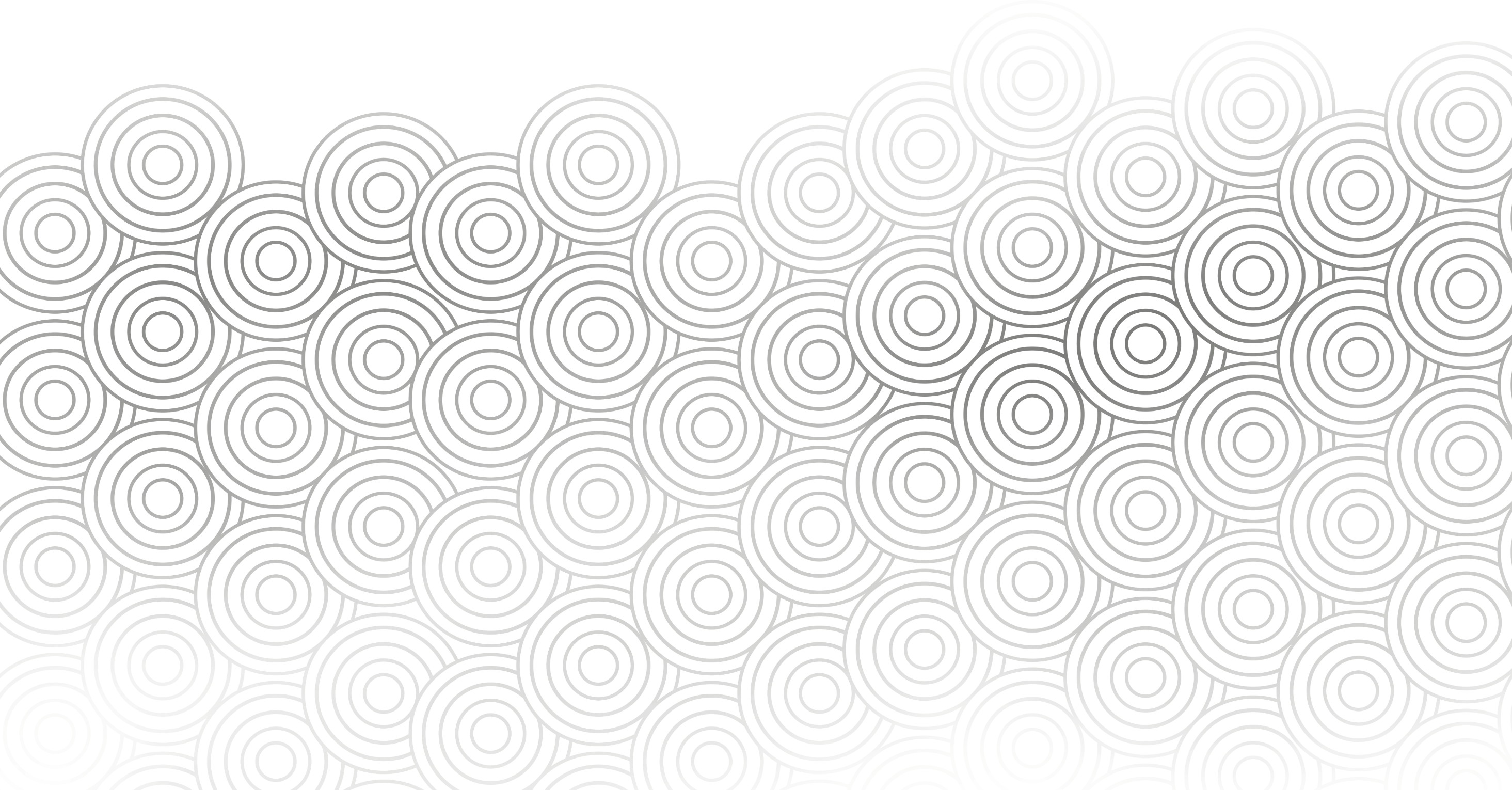 Provider Burnout in the Learning Environment
Surani Hayre-Kwan, DNP, MBA, FNP-BC, FACHE, FAANP

Samuel Merritt University ~ Adjunct Assistant Professor
Sutter Health ~ Director, Professional Practice & Nursing Excellence
“Who is prone to burnout?  
The dedicated and the committed.”
- Herbert Freudenberger
[Speaker Notes: NP residents are dedicated and committed – this is evident in their decision to participate in a residency program
We need to bolster their well-being during this transition to full practice]
exhaustion
inefficacy
cynicism
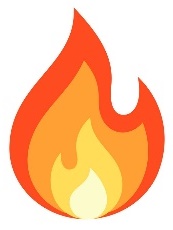 BURNOUT
[Speaker Notes: We are familiar with this model of burnout
Caused by external factors that lead to this combination
It is a terrible way to feel
No one gets here overnight 
There are predictable stages of burnout leading up to this result]
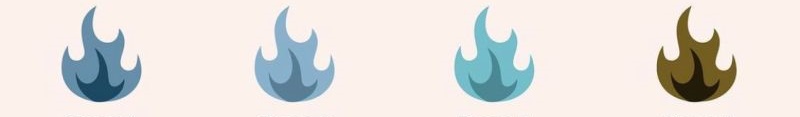 Stage 1
Proving themselves
Stage 2
Working harder
Stage 3
Neglecting their needs
Stage 4
Displacing conflicts
12 Stages of Burnout
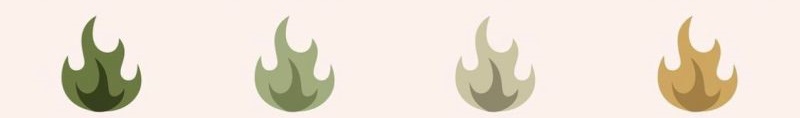 Stage 5
Revising their values
Stage 6
Denial of problems
Stage 7
Withdrawal
Stage 8
Behavioral changes
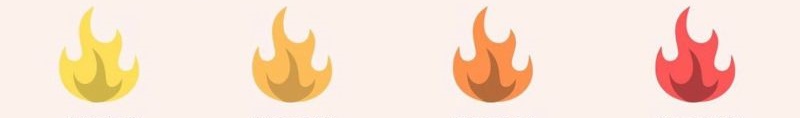 Stage 9
Depersonalization
Stage 10
Inner emptiness
Stage 11
Depression
Stage 12
Burnout Syndrome
[Speaker Notes: Burnout is a progressive series of stages 
Identified by psychologist Herbert Freudenberger
No environment will be free of burnout – or free of the factors that cause burnout 
The early stages are subtle and can be easily missed 
This presentation will focus on the first five stages
 - What is happening
- Strategies to mitigate contributing factors

At Stage 6 – the behaviors are overt and require a higher level of intervention]
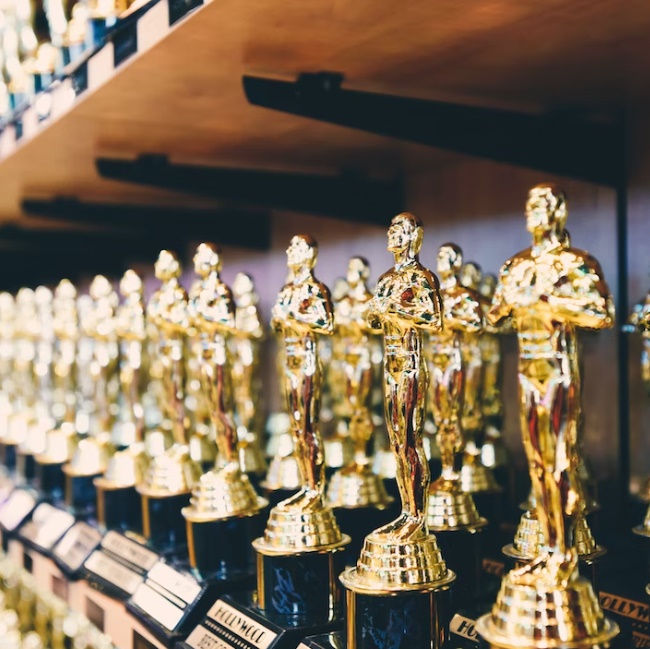 Stage 1: Proving Their Worth
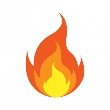 Obsessive need to perform
Always wanting to go “above and beyond” 
Not good at setting boundaries 
Scared of what will happen if others don’t see their value or contribution
[Speaker Notes: An obsessive need to perform and achieve or care
Tends to affect conscientious people who show enthusiasm and who accept responsibility
Desire to be “the best” – to prove themselves 
End up taking on too much, too fast]
Realistic Expectations
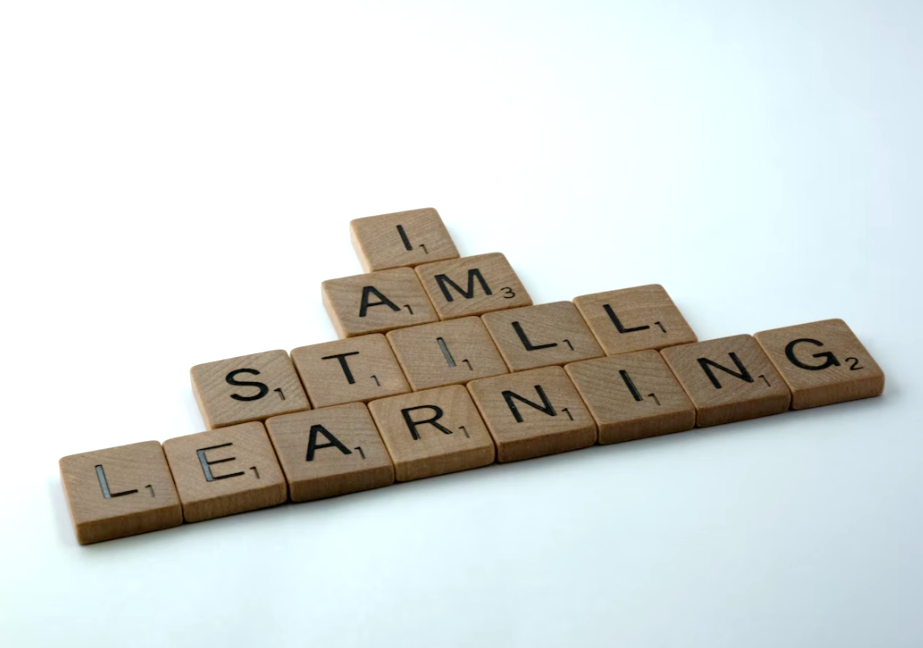 Residency is a period of continued education and training 
Development will be progressive 
Trust in the program
[Speaker Notes: What does success look like? 
Not “the most” or “the best”
Engagement and participation in active learning 
Being open to feedback
Staying aligned to the program timeline - the appropriate pace]
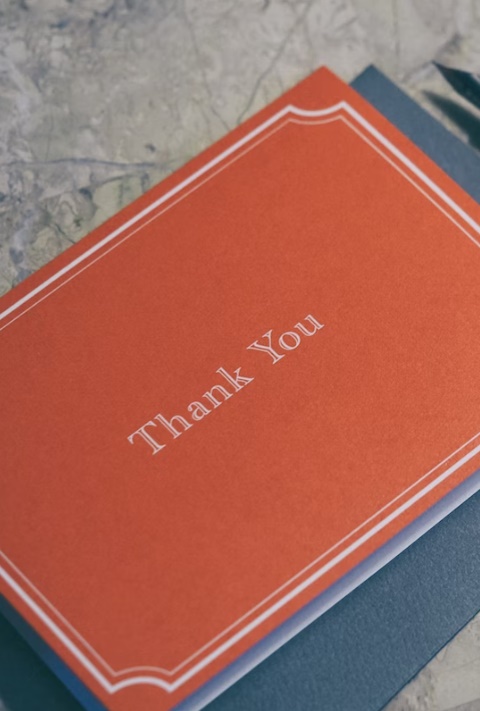 Meaningful Recognition
“It is not our responsibility to motivate others; it is our responsibility to connect the work people do each day with their passion.”
- Studer Education
[Speaker Notes: “What gets recognized, gets repeated.”
Show them that others see their value

Example: Coumadin

Be intentional in your observations
Be genuine and sincere
Be specific about what is being recognized as good work

Use every opportunity to notice good work.]
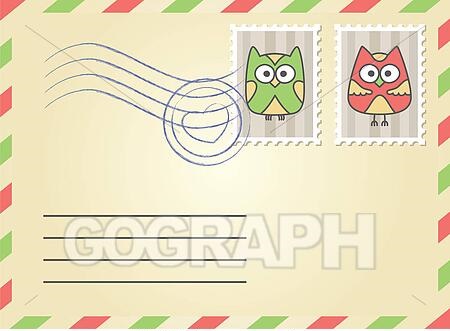 Dear Max and kids,
I want to thank you for sharing your wife and mom with us at the clinic. Lately, she's put in a lot of long hours-including nights and weekends. I'm positive she would have rather spent those hours with you because she constantly talks about how much she loves you. Please know the work your mom does is important and helps the patients in our clinic get better. I really appreciate your mom and her quality work.
-Olivia
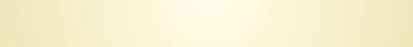 Source: Todd Hendricks (Studer Group)
[Speaker Notes: This example is a note that was sent by the finance director of a hospital
This note reminds the family that she loves them, that she is doing purposeful, worthwhile work, and shows appreciation for her family’s support
Element of surprise! Letter to spouse/partner/children
Hand-write the note.
Be specific and descriptive about the recognition.
Point out the good things the team member does and explain how those actions improve people's lives -- including your own.
Align the recognition to the mission and values of the organization.
Mail the note to the employee’s home address - this personalizes the thank you note; sending via mail creates a more formal recognition 
Track to whom you send a note and why – this allows you to know who, and what, is being recognized on your team and see trends in performance.]
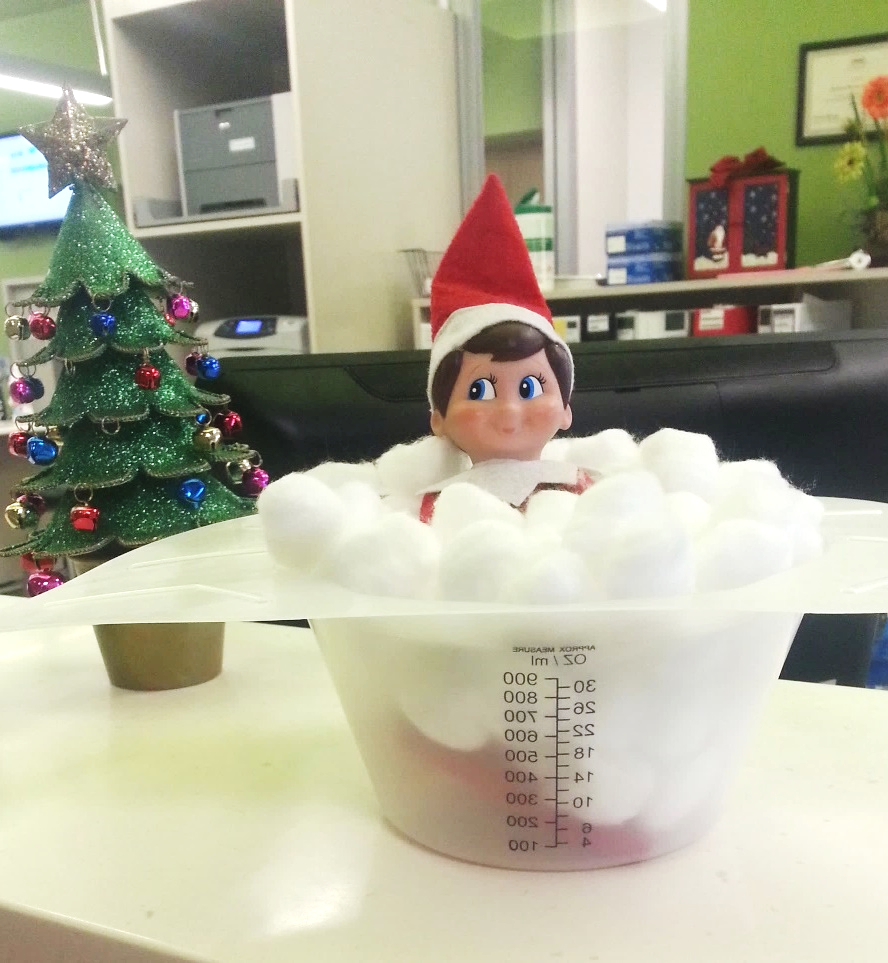 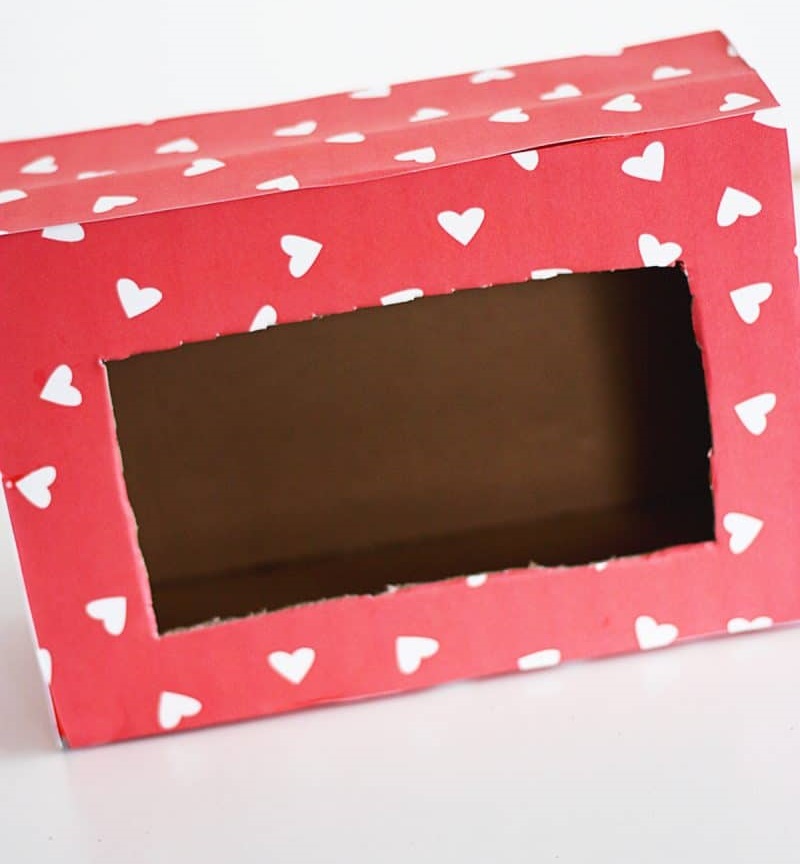 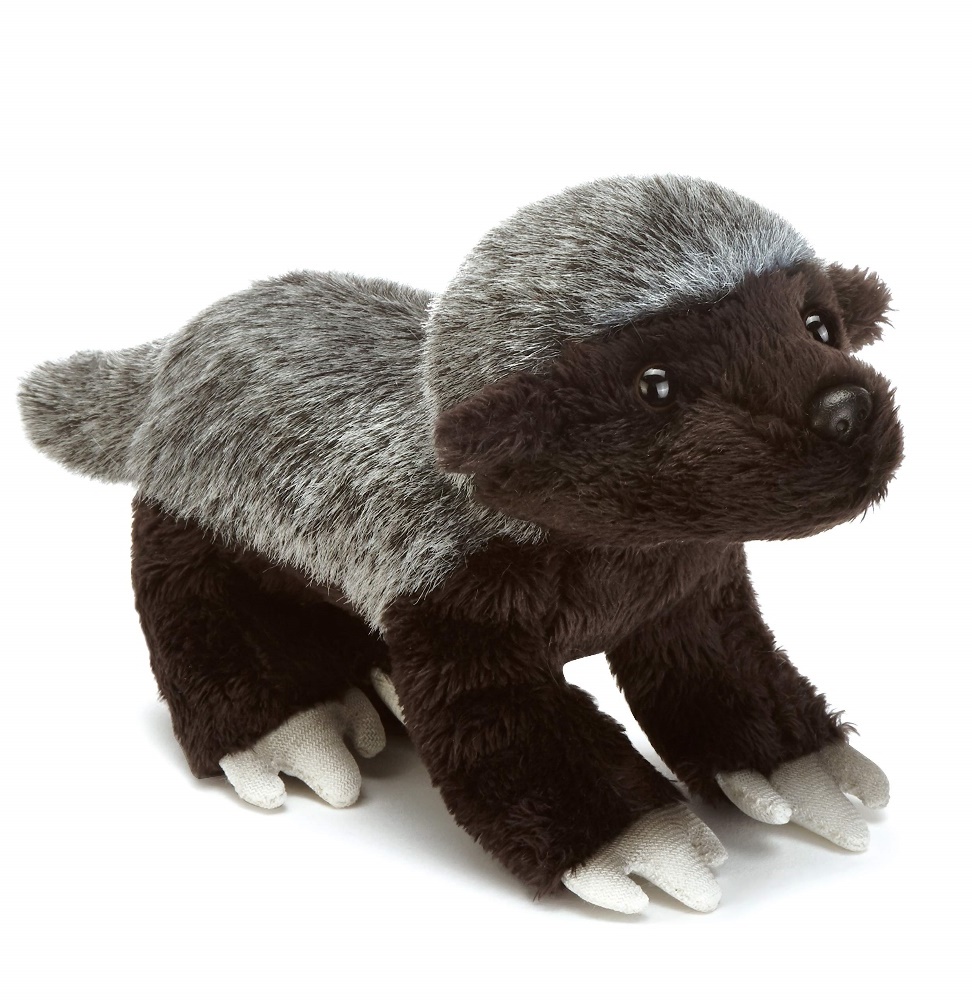 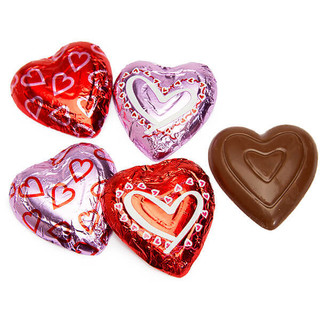 Shared Experiences
Sense of belonging
Team engagement
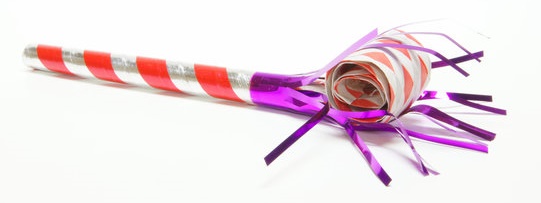 [Speaker Notes: Elf on the Shelf – fun and creative interaction with the next shift/ colleagues 
Honey badger – mascot 
Love box – taking care of each other]
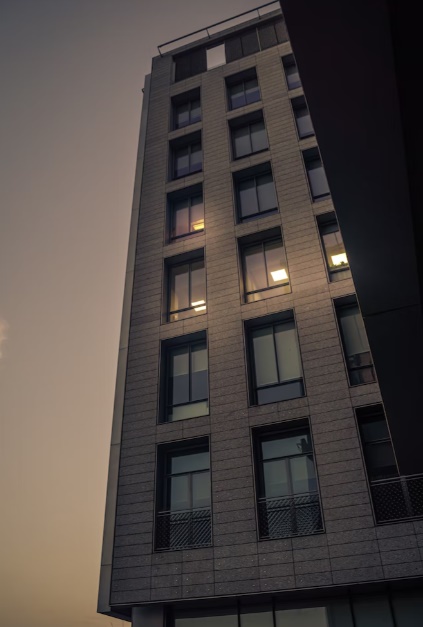 Stage 2: Working Harder
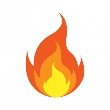 [Speaker Notes: First to arrive
Last to leave]
Identifying the Issue
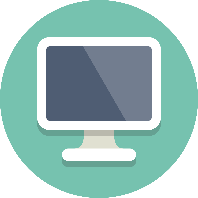 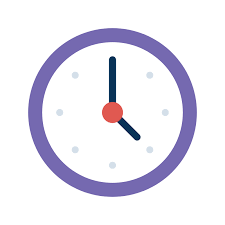 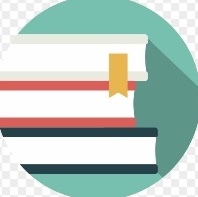 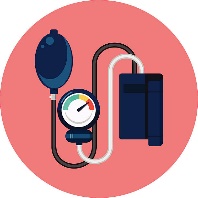 [Speaker Notes: Templates
 - Saves time spent charting 
- Saves looking up standard tests, treatments, etc.]
Normalize Mistakes
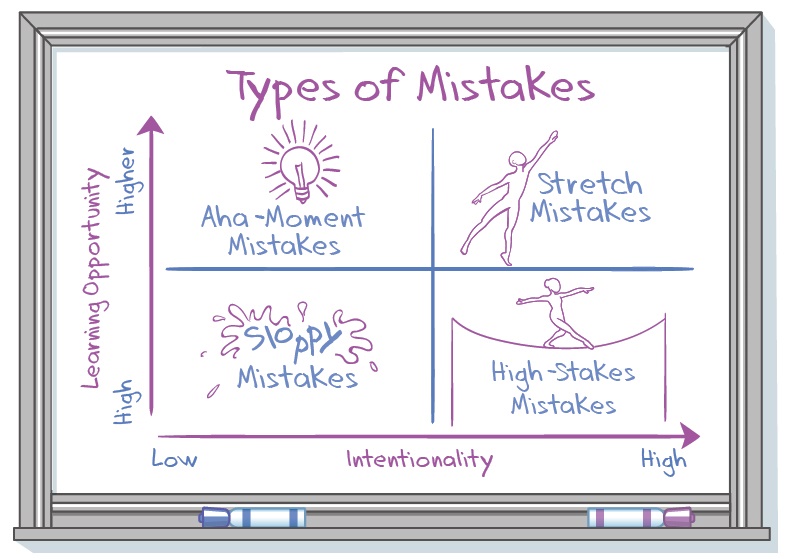 Talk about mistakes and teach about mistakes 
Share your own mistakes and what you’ve learned
Encourage them to share with each other and analyze type and benefit
Source: Mindset Works
[Speaker Notes: Sloppy Mistakes – the least to offer
Sloppy mistakes happen when you are doing something you already know how to do. This usually happens because you are distracted. 
Primarily because of carelessness
It lets you know to double check, pay closer attention or that you’re tired. 
These can sometimes be turned into a-ha moments. 
A-ha Mistakes –  often referred to as a ‘lightbulb moment.’
These mistakes usually stem from a moment of clarity after learning something new or seeing things from a different perspective.
A-ha mistakes are when you do what you had set out to do but then realize it was a mistake to do so. 
You learn what was incorrect about the result. 
High Stakes Mistakes – high emotion
High-Stakes mistakes are when we mess up something very important. 
We learn we need more practice, training, and knowledge so we avoid making them in the future. 
Ideally, students learn bit by bit so that when the stakes are high, they can avoid mistakes.
Stretch Mistakes –  the most effective mistakes
Stretch mistakes are the ones we make when acquiring a new set of skills
Stretch mistakes are mistakes you make when you are challenging yourself to learn more and are expanding your current abilities. I
t is going above and beyond what you can do without extra help. 
When we make these, we want to reflect, identify what we can learn and adjust our approach to practice until we can master it.]
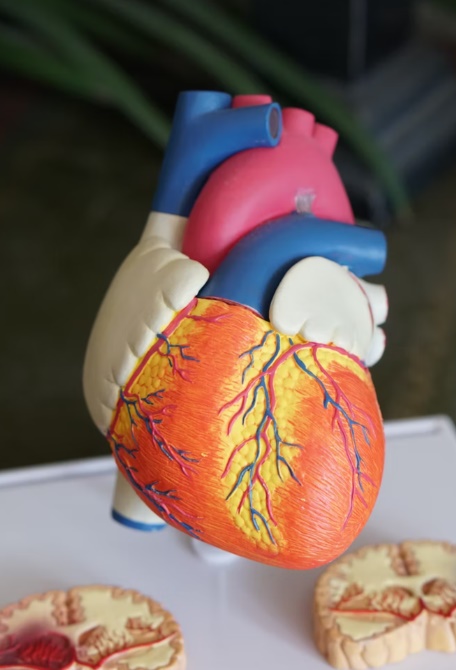 “How Could I Have Missed This?”
[Speaker Notes: Sharing mistakes is not about recounting clinical information – it is about sharing the experience from a personal perspective
I had a patient who seldom came in, and he never came in unless he absolutely had to.  He arrived at his appointment very sick, and I diagnosed him with pneumonia, prescribed antibiotics, and told him to come back in one week. When he returned, he looked better.  Not great, but better. I listened to his lungs – better than last week. The medication was working, and I was encouraged by his progress.  
Then I listened to his heart – and I thought my own heart would stop! It was clearly abnormal. Not just “odd” but seriously, frighteningly wrong. And the week prior I had charted that his heart was normal. 
While we were putting him on the EKG, I was thinking, “How could I have missed this? Did I listen for a full 60-seconds last week or was I going too fast?” I got him transferred to the hospital, and he recovered from the procedure to correct his heart rhythm.  
I was so relieved when I had heard this at his follow-up visit, but I thought of little else for quite a while.  I turned it over and over in my head – wondering if I should have done something differently that may have detected this issue earlier. 
When I saw him again, I said, “I can’t believe I didn’t hear this on your first visit.” And get this - he thanked me for hearing it at the second visit – because it saved his life. He wasn’t angry – he was grateful- and he remains one of my most devoted patients. 
It was many years later that I was reflecting on this instance and my emotional reaction.  Why was I so hard on myself? Why do we default to self-blame? 
It occurred to me - we do this because healthcare is built on the premise of perfection.  But all this perfection makes it really hard for us to accept mistakes.]
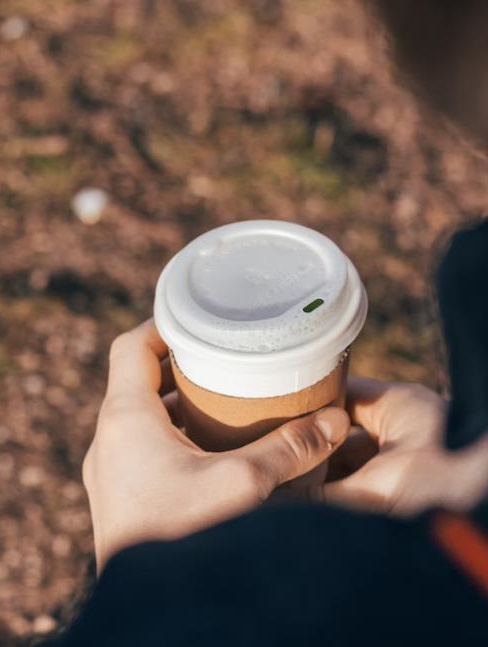 Stage 3: Neglecting Their Needs
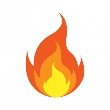 [Speaker Notes: People experiencing burnout consistently neglect these same needs.
We are often unaware that someone is neglecting the things that are necessary for their well-being]
Curated Areas for Self-Care
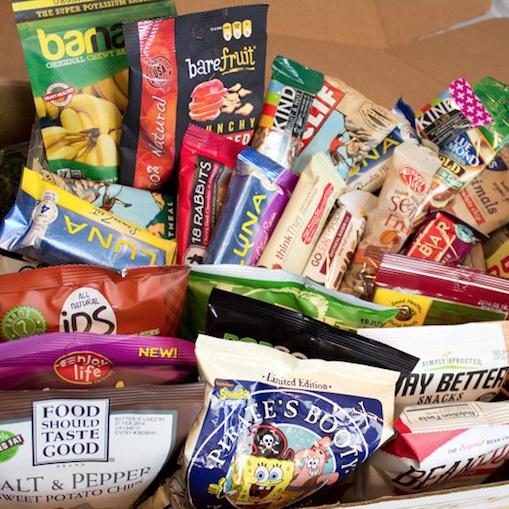 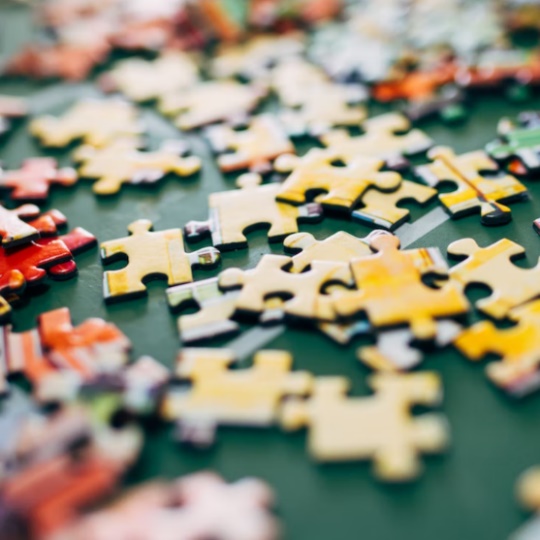 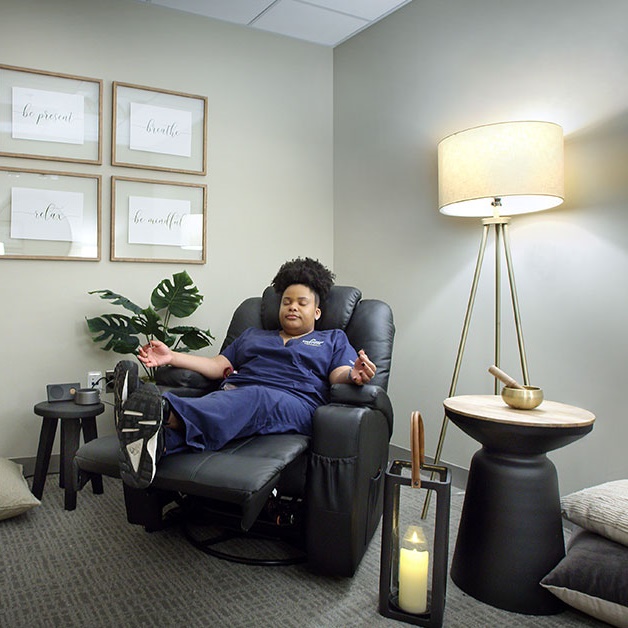 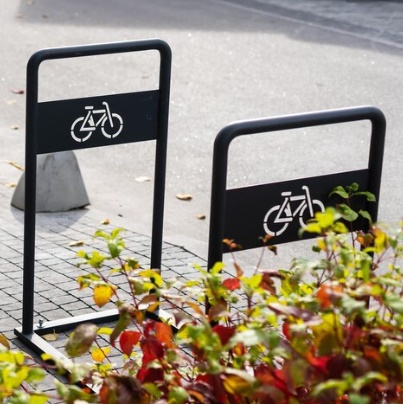 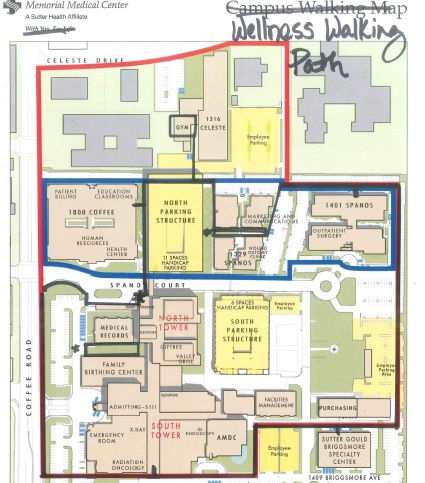 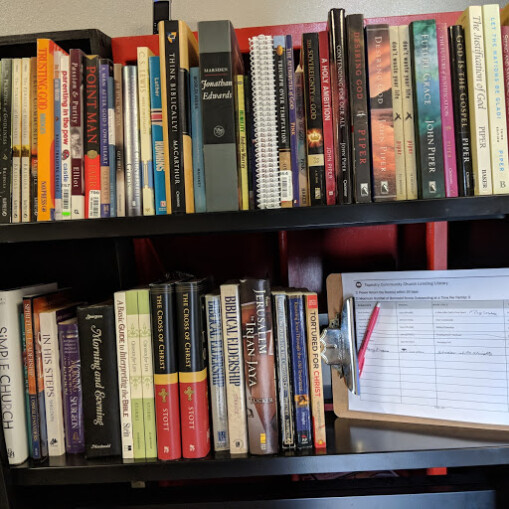 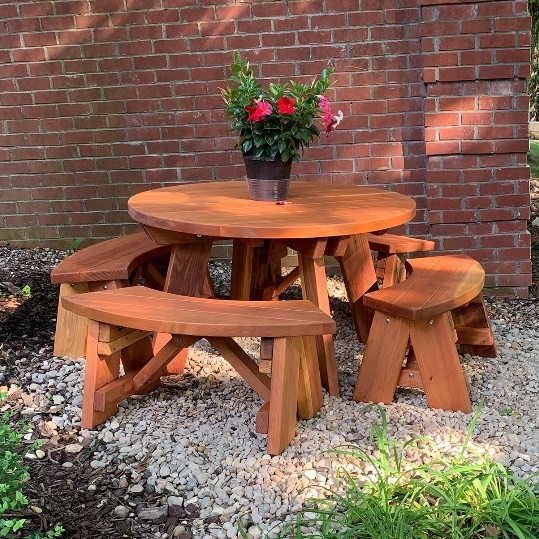 [Speaker Notes: “Set the Stage” for self care
Offer health snacks
Set out puzzles – they are proven to boost your mood – that “satisfaction” of snapping a piece into place is due to a burst of dopamine 
Map out walking paths – there are apps online that make this easy to do 
Create a lending library 
Install a bike rack
Add outdoor seating  
Wildly successful – add a Relaxation Room or “Zen Den”]
Zen Den
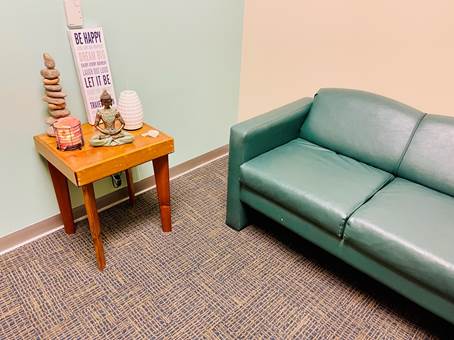 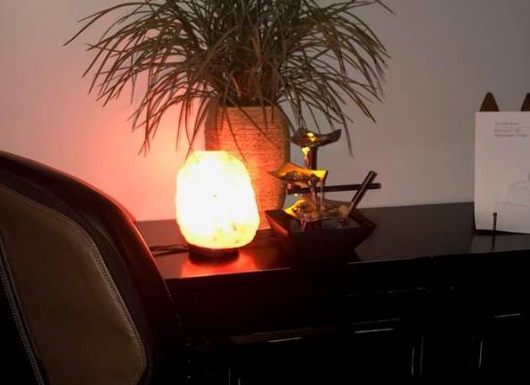 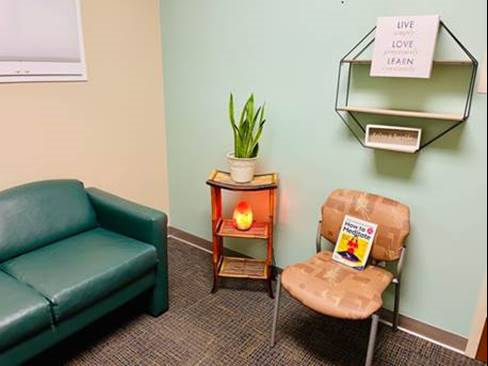 Designated space
Accessible location
Relief from noise
Private or semi-private
Comfortable furnishings
[Speaker Notes: Tranquility Room, Zen Den, Wellness Room, or something else, the benefits of a designated quiet space are based in science.
Helps to “recharge” the ability to focus 
Should be a sanctuary – not a “break room” – set some guidelines for use
Not for meetings 
Not for chatting
Not for playing phone games or texting 
Restorative environment]
Intentional Play and Bonding
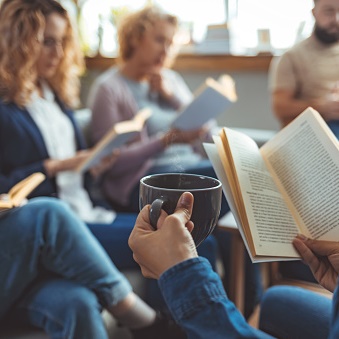 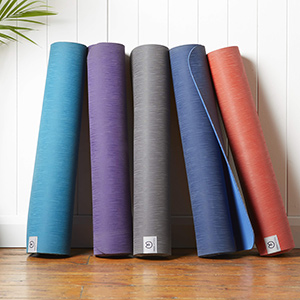 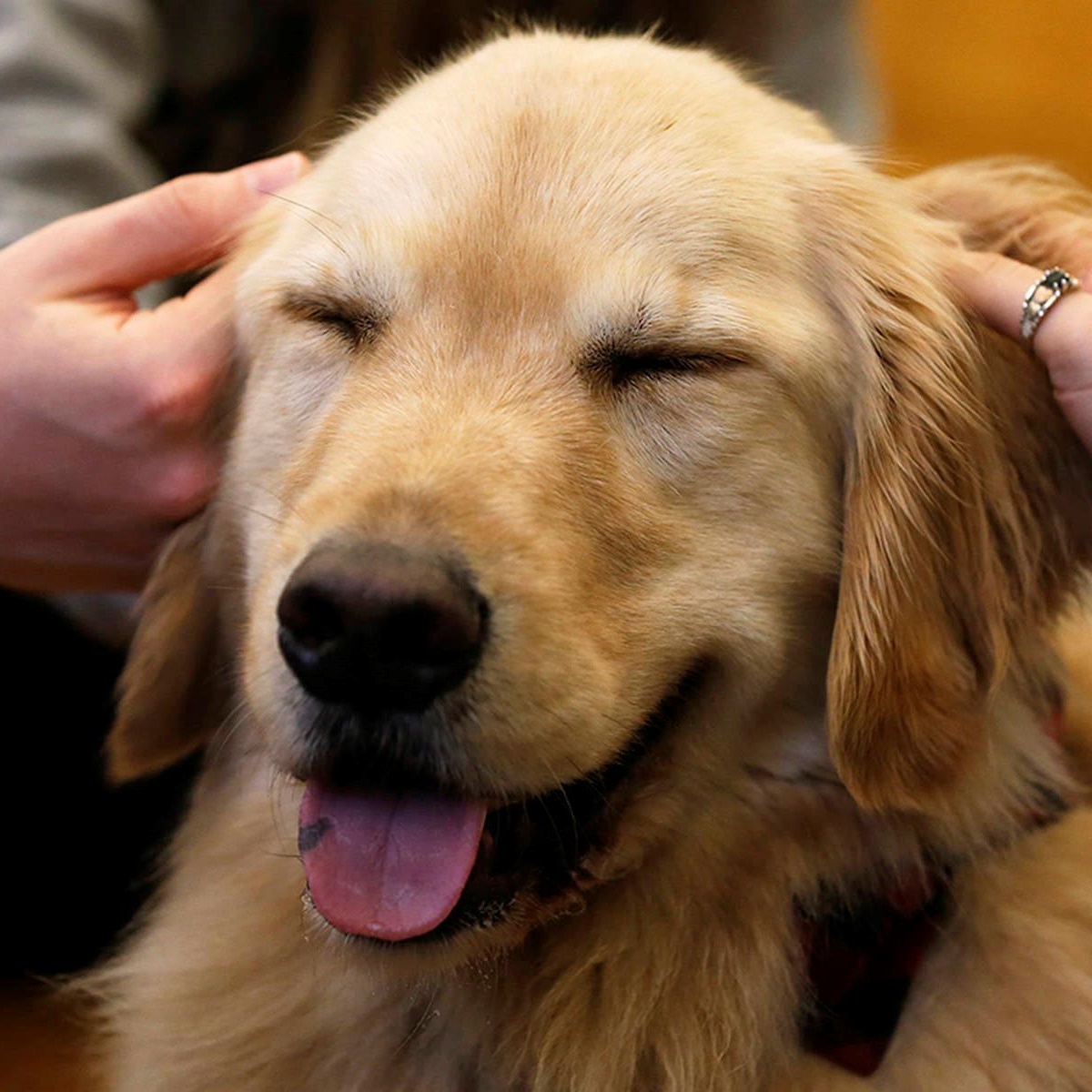 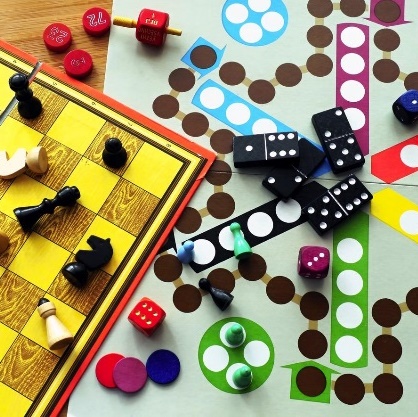 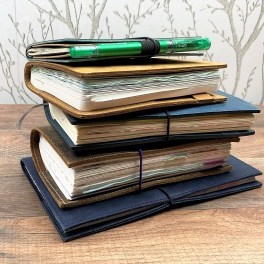 [Speaker Notes: Engaging in wellness activities in real-time
Wellness Cart
Group activities: Reading, Writing, Yoga, Meditation, Games
Designated time and space 
Therapy pets]
Dip Day
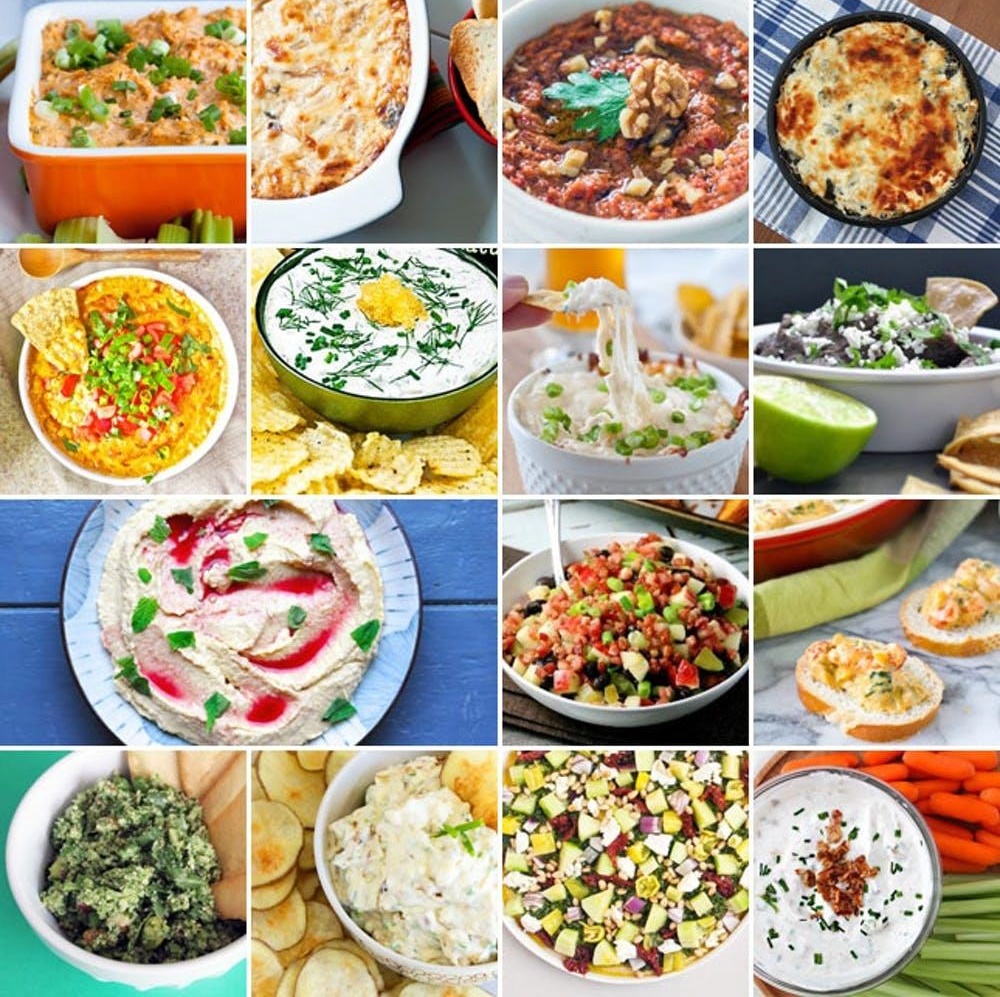 Fun tradition! 
Potluck-style
Healthy dips & dippers
Free organizing apps online
[Speaker Notes: SignUp.com – free online organizer for potlucks – allows people to sign up online]
Stage 4: Displacement of Conflicts
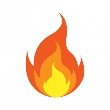 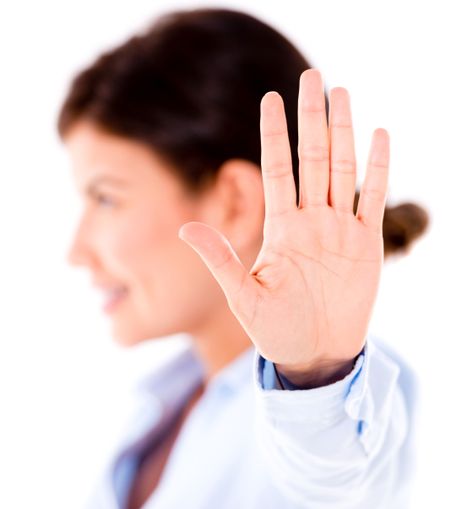 Avoiding their problems
Dismissing their problems
Blaming others 
Feeling threatened and anxious
[Speaker Notes: You are beginning to see symptoms at this point]
Meaningful Rounding
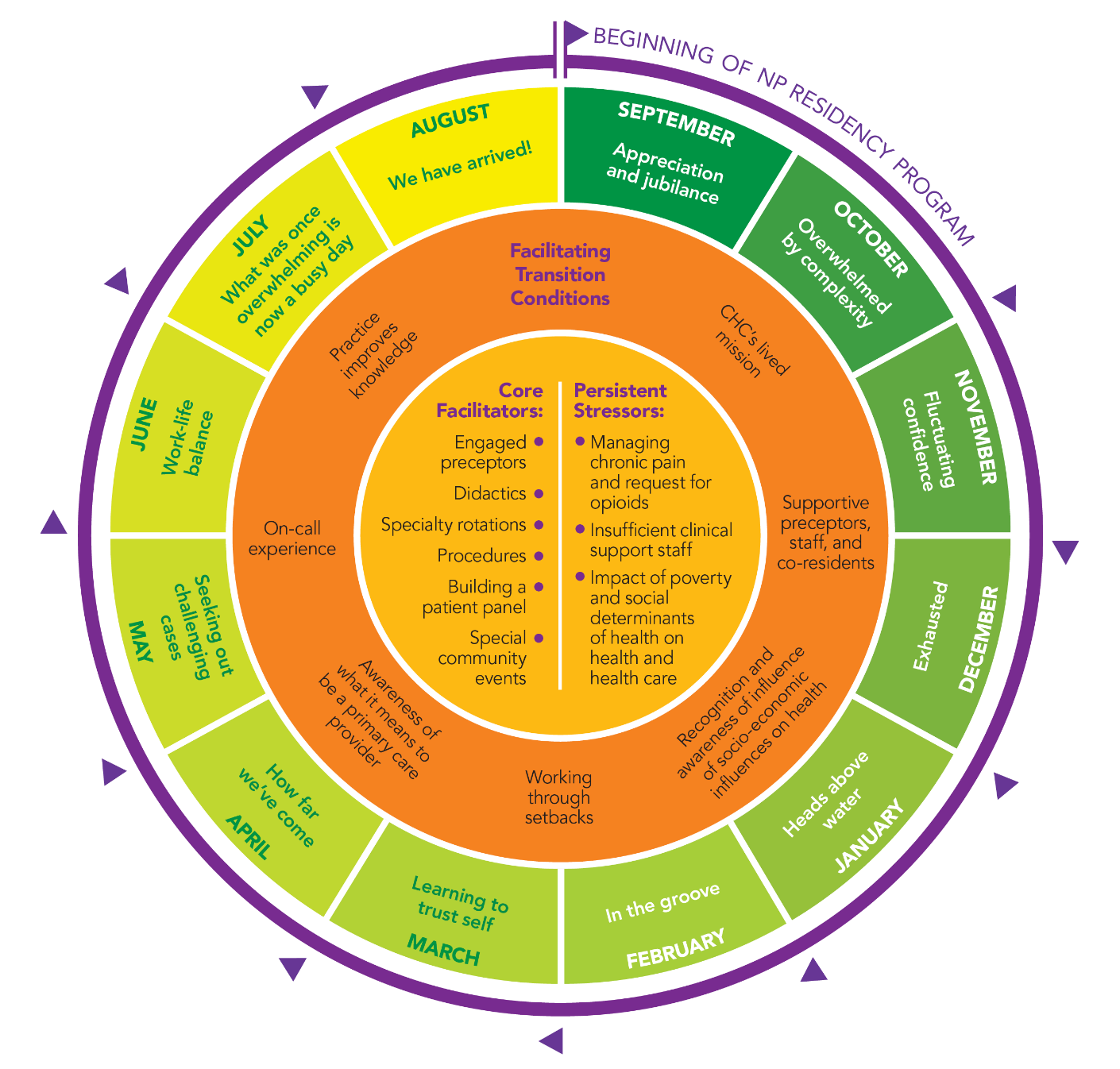 Open-ended questions related to where they are in their experience 
“What are your thoughts on the complexity of this work?”
“What is going really well right now?”
“What are some ways you are  collaborating with your colleagues?” 
“When you reflect back on the past few months, what stands out most?”
Source: National Nurse Practitioner Residency & Fellowship Training Consortium
[Speaker Notes: Staff will assume you know what is broken and needs to be fixed. Asking them directly brings that information to the surface where it can easily be discussed
It can be helpful to have “visual aids” – asking residents where they see themselves in the experience 
This visual is based on analysis of 1200 journal entries from 2008-2013 – NP residents 
Not a “set schedule” – normal to move back and forth 

Q1: Euphoria to shock and awe
Q2: Exhaustion to heads above water
Q3: From managing complexity to awareness of emerging competency
Q4: Comfort with NP role, commitment, anticipating the future]
Addressing Emotional Intelligence
Awareness
Management
SELF
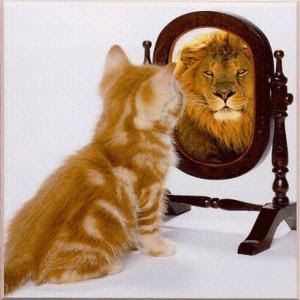 Self-AwarenessAbility to accurately perceive your emotions and stay aware of them as they happen
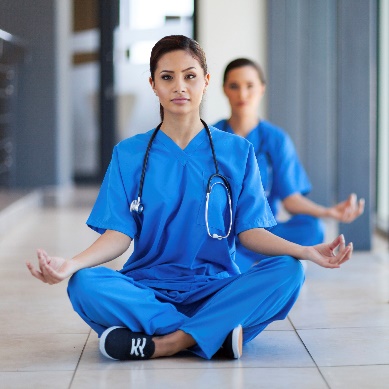 Self ManagementAbility to use awareness of your emotions to stay flexible and positively direct your behavior
SOCIAL
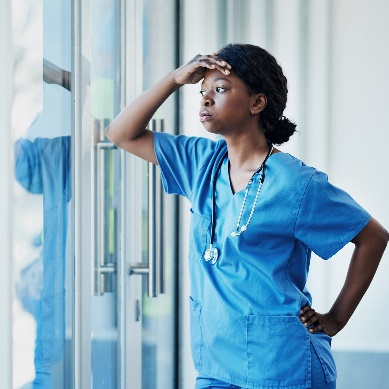 Social AwarenessAbility to accurately pick up on emotions in other people and understand what is really going on
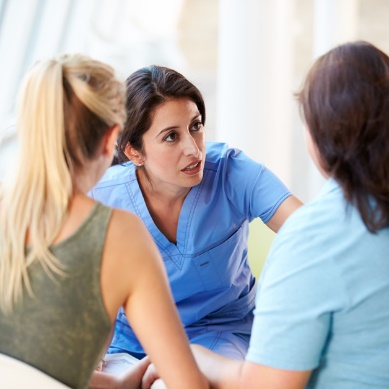 Relationship ManagementAbility to use awareness of your emotions and the others’ emotions to manage interactions successfully
Source: Dr. Travis Bradberry
[Speaker Notes: Dr. Travis Bradberry – Author of Emotional Intelligence 2.0: 
“Emotional intelligence is your ability to recognize and understand emotions in yourself and others, and your ability to use this awareness to manage your behavior and relationships.]
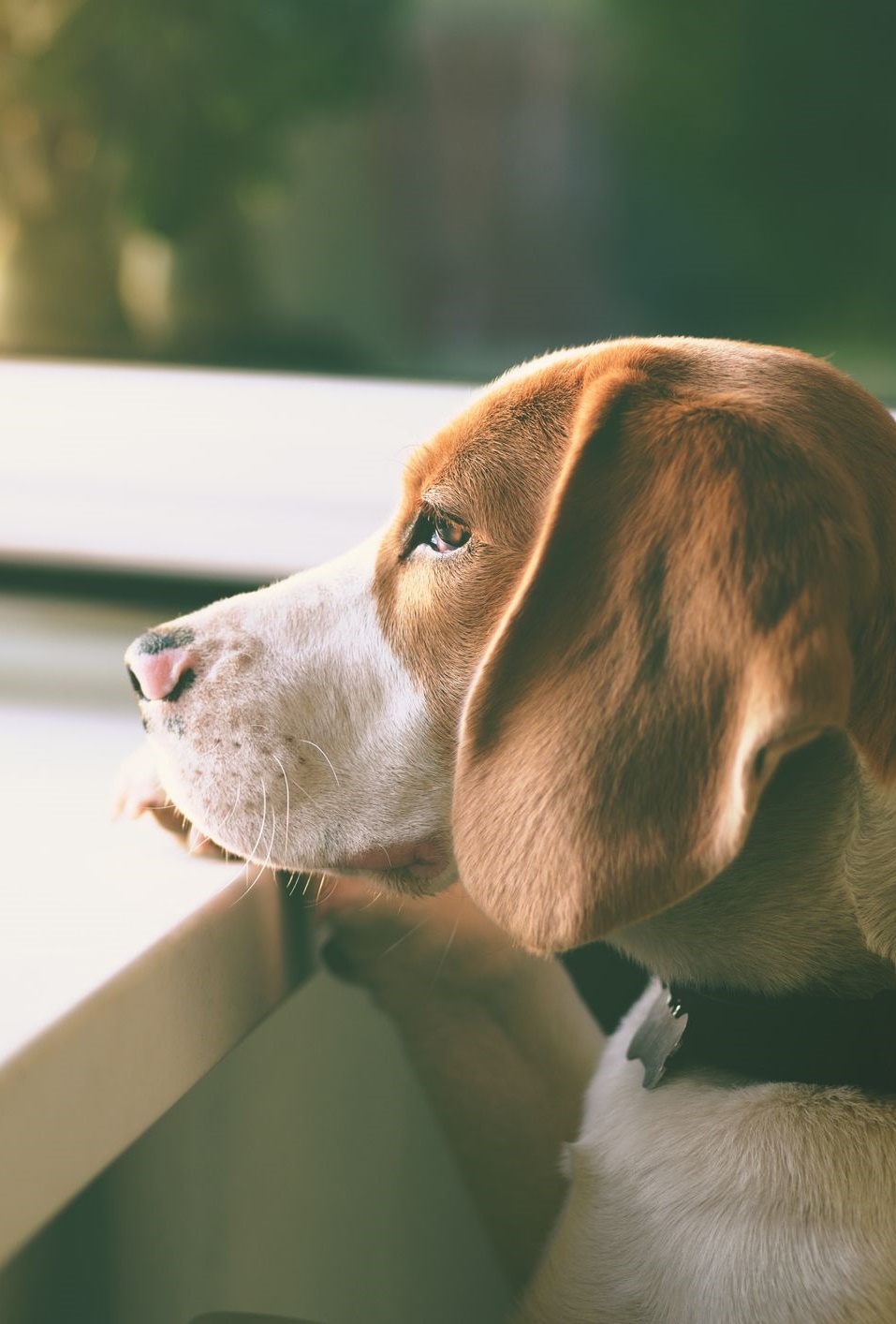 Stage 5: Revision of Values
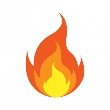 Consumed by work
Prioritizing work over friends and family
Physical needs, perceptions and value systems change
The job is the new value system
[Speaker Notes: values become distorted, friends and family opinions about "overwork" are dismissed, hobbies dwindle, work is only focus.]
Be Clear and Direct
[Speaker Notes: They may think you already know how they are feeling 
YOU are not their only resource
Your job is to ask questions and connect them with resources to help]
Measuring Impact
Survey Instruments
Burnout - Healthcare
Maslach Burnout Inventory – Human Services Survey (MBI-HSS) for Medical Personnel
Burnout – Any Occupational Group 
Oldenburg Burnout Inventory
Single Item Burnout Measure (embedded in the Mini-Z)
Copenhagen Burnout Inventory 
Composite Well-Being
Stanford Professional Fulfillment Index
Well-Being Index (WBI)
[Speaker Notes: Many options available 
Can also use informal assessments]
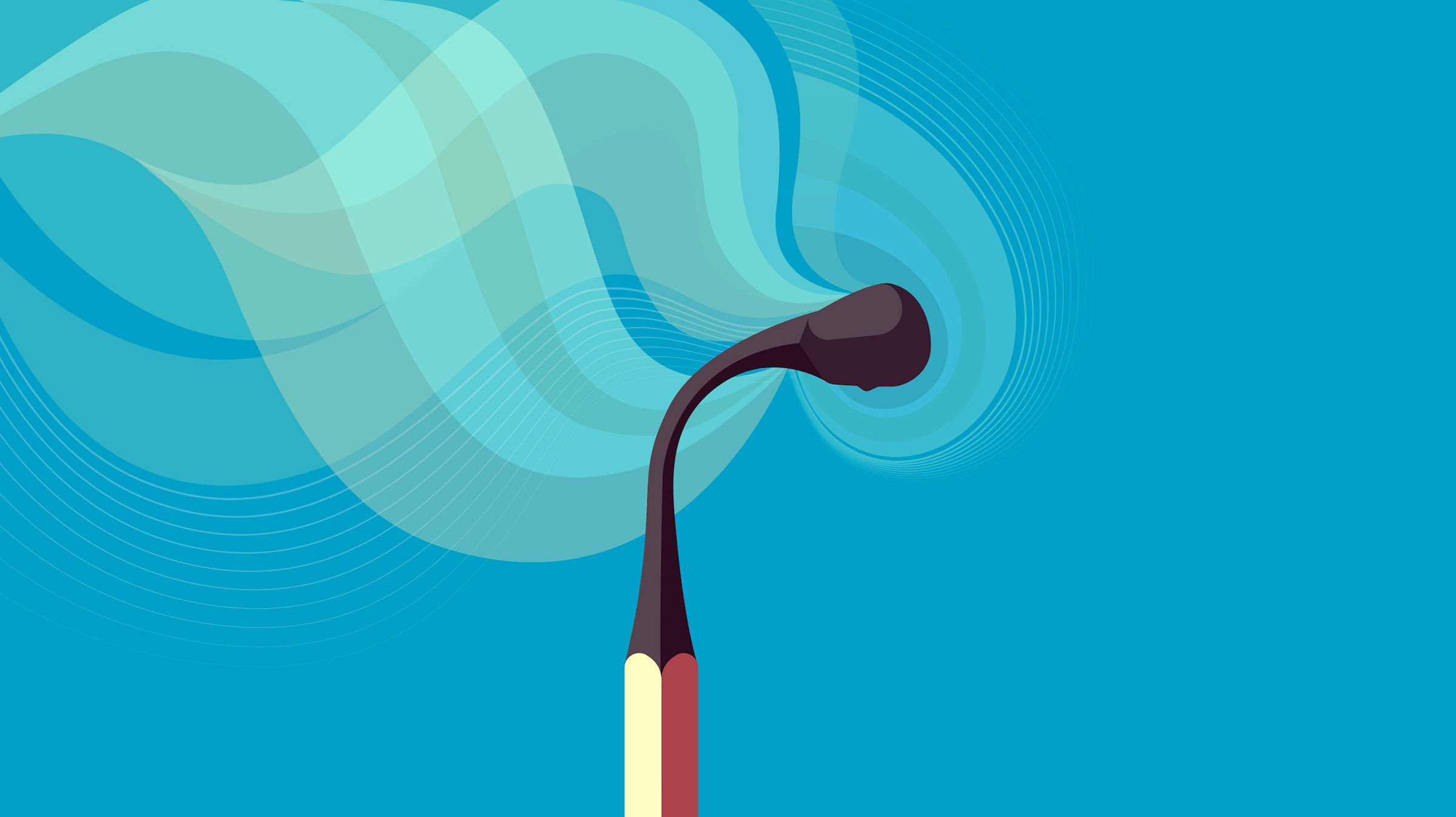 QUESTIONS
THANK YOU
Surani Hayre-Kwan, DNP, MBA, FNP-BC, FACHE, FAANP
SuraniHL@sonic.net
SHayreKwan@samuelmerritt.edu
Surani.Hayre-Kwan@sutterhealth.org
APPENDIX
Quick Reference
Stages of Burnout 6-12
References
Klein, C. J., Weinzimmer, L. G., Cooling, M., Lizer, S., Pierce, L., & Dalstrom, M. (2020). Exploring burnout and job stressors among advanced practice providers. Nursing Outlook, 68(2), 145–154. https://doi.org/10.1016/j.outlook.2019.09.005 
Team meeting tool: The 12 phases of burnout. (2020, April 28). DVM 360. https://www.dvm360.com/view/team-meeting-tool-12-phases-burnout 
Bradberry, T. (2022). Emotional Intelligence 2.0 Hardcover – June 16, 2009 by Travis Bradberry. TalentSmart; Har/Dol En edition (June 16, 2009).
Valid and Reliable Survey Instruments to Measure Burnout, Well-Being, and Other Work-Related Dimensions. (2022, May 18). National Academy of Medicine. https://nam.edu/valid-reliable-survey-instruments-measure-burnout-well-work-related-dimensions/
Post-Web Cafe Survey:

https://chc1.iad1.qualtrics.com/jfe/form/SV_aXJSq8GtGQwpw46

SAVE THE DATE:

December 7, 2022 at 3:00pm (EST) Web Café:
“Remediation and Fostering a Collaborative Learning Environment”
[Speaker Notes: .]